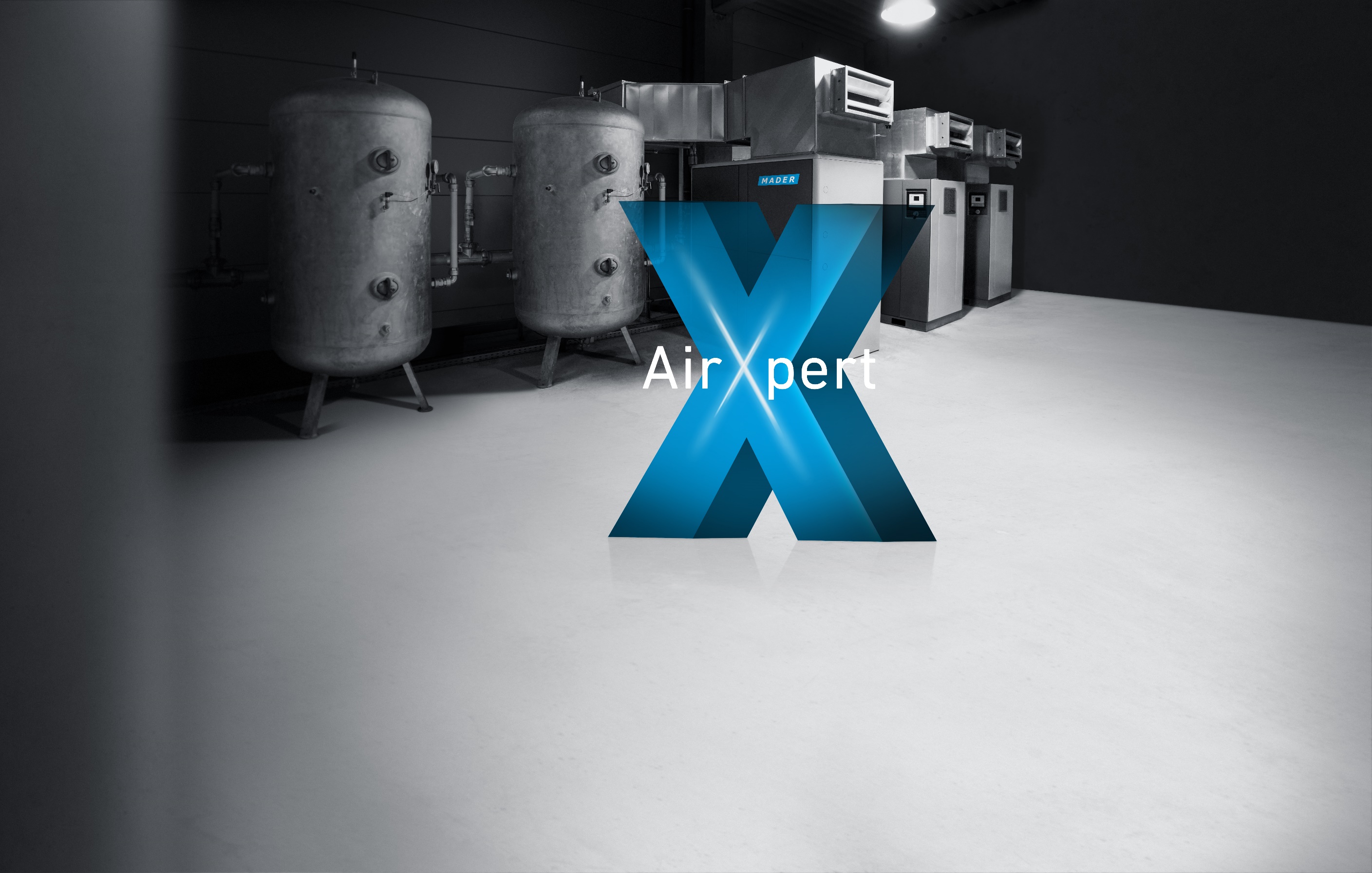 Mehr Energieeffizienzdurch Digitalisierung
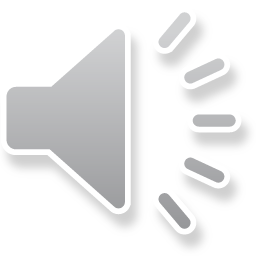 Mader GmbH & Co. KG
2014
2011
Entwicklung des 
Mader-Effekts
Start
Digitalisierung
Zertifizierung nach DIN EN ISO 50001
2018
Gründung der LOOXR GmbH
2016
Leckage-App
für Endkunden
1935 
Gründung
durch Max Mader
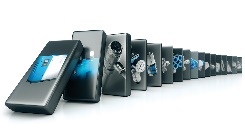 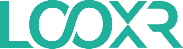 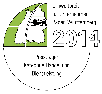 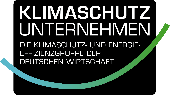 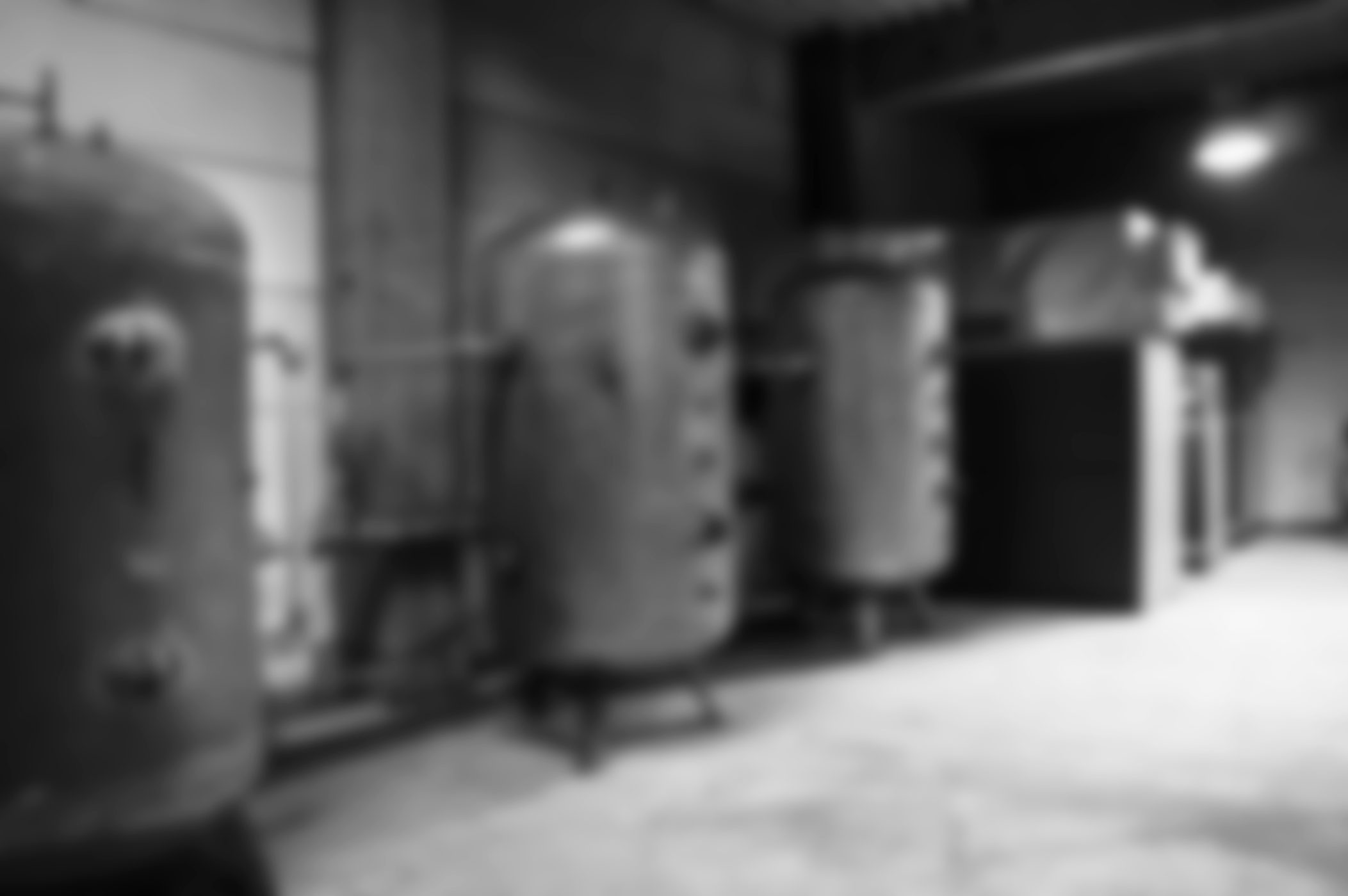 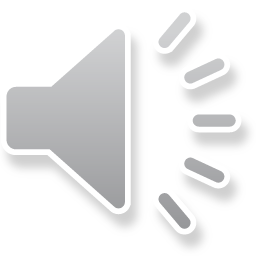 2015
Einführung
Leckage-App
Druckluft-Audit nach DIN EN ISO 11011
2005
MBO durch heutige Geschäftsführung
2017
Start Digitalisierung des gesamten Druckluftprozesses
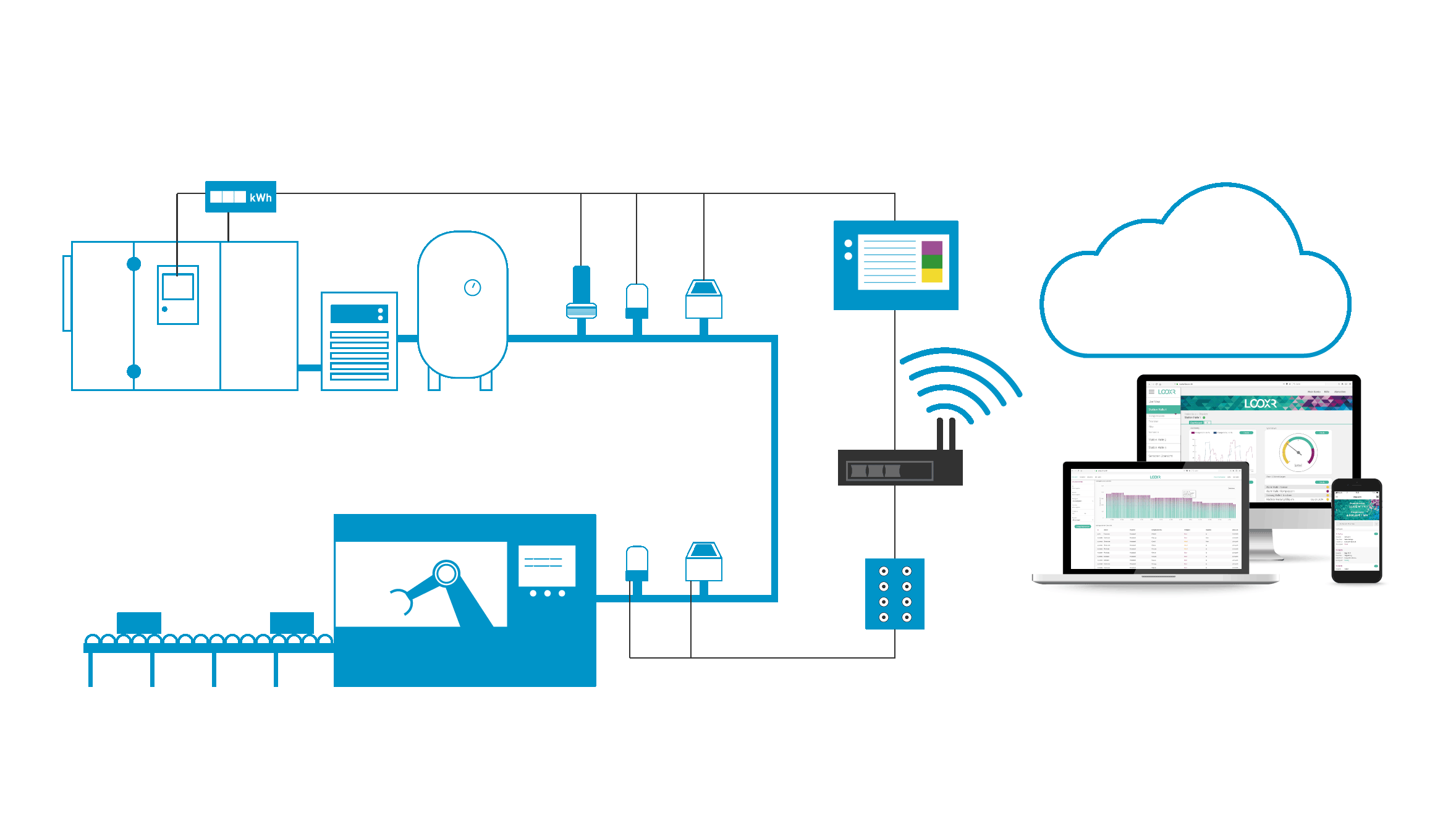 2012
Zertifizierung nach 
DIN EN ISO 14001
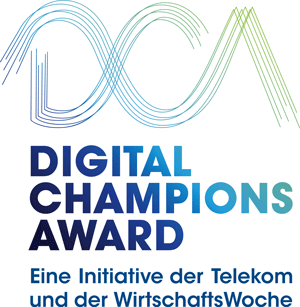 Mader GmbH & Co. KG heute
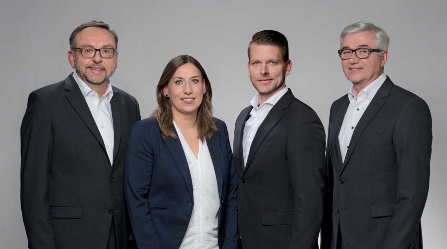 85 Mitarbeiter an den Standorten Echterdingen und Eichenau
Aus Mader-Effekt wird MADER AirXpert
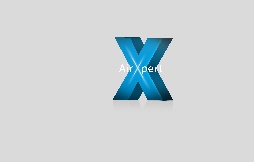 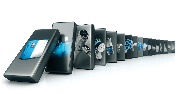 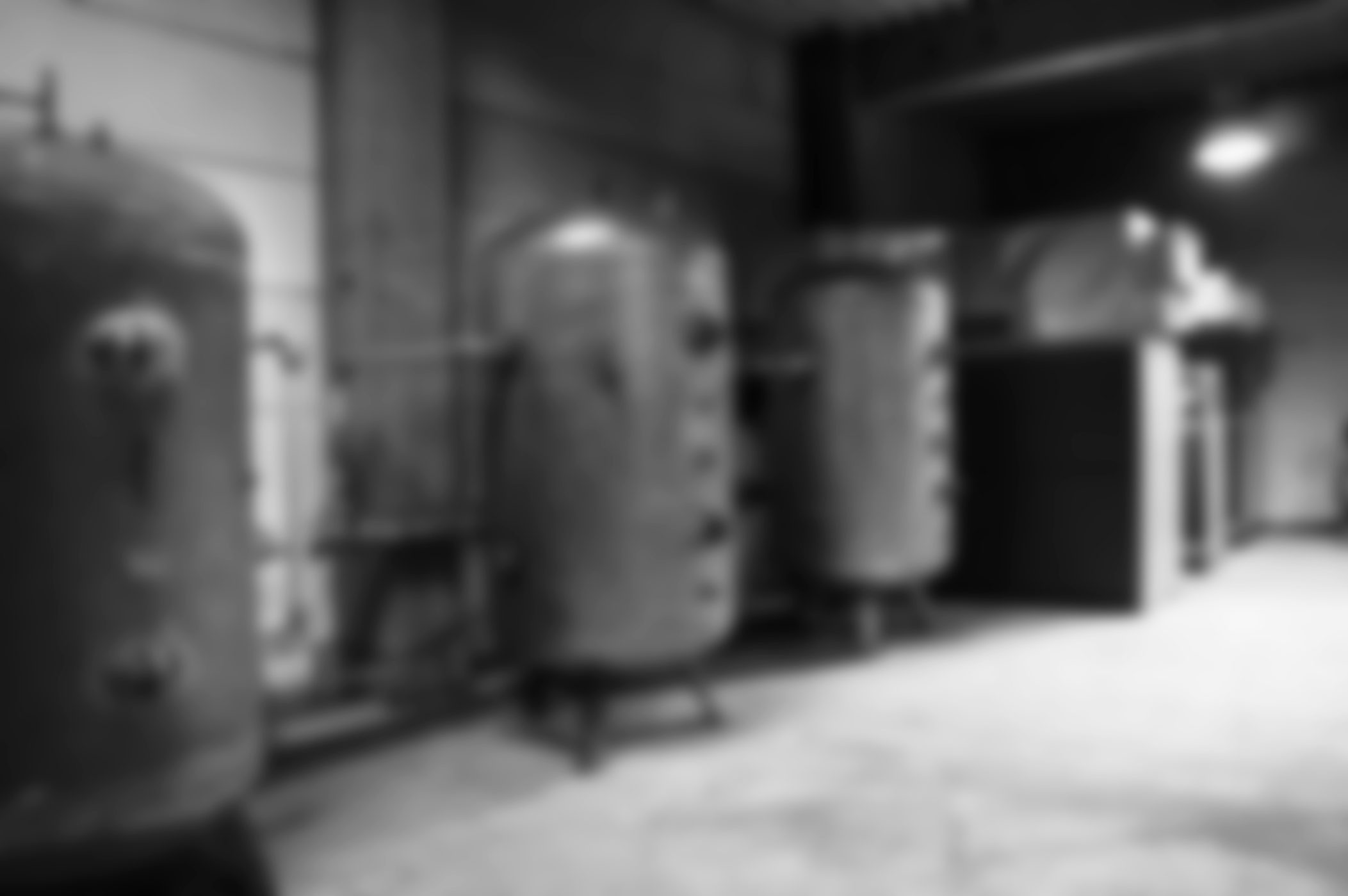 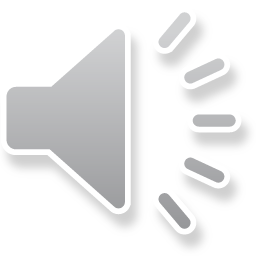 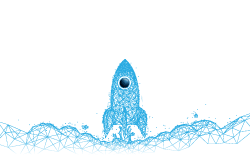 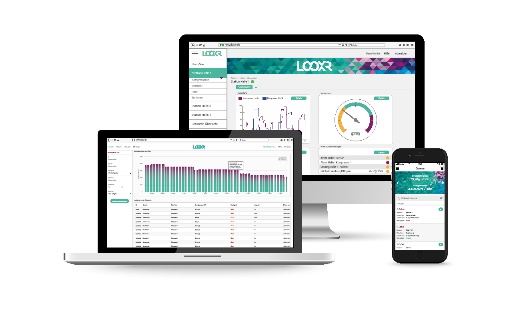 Digitale Geschäftsmodelle
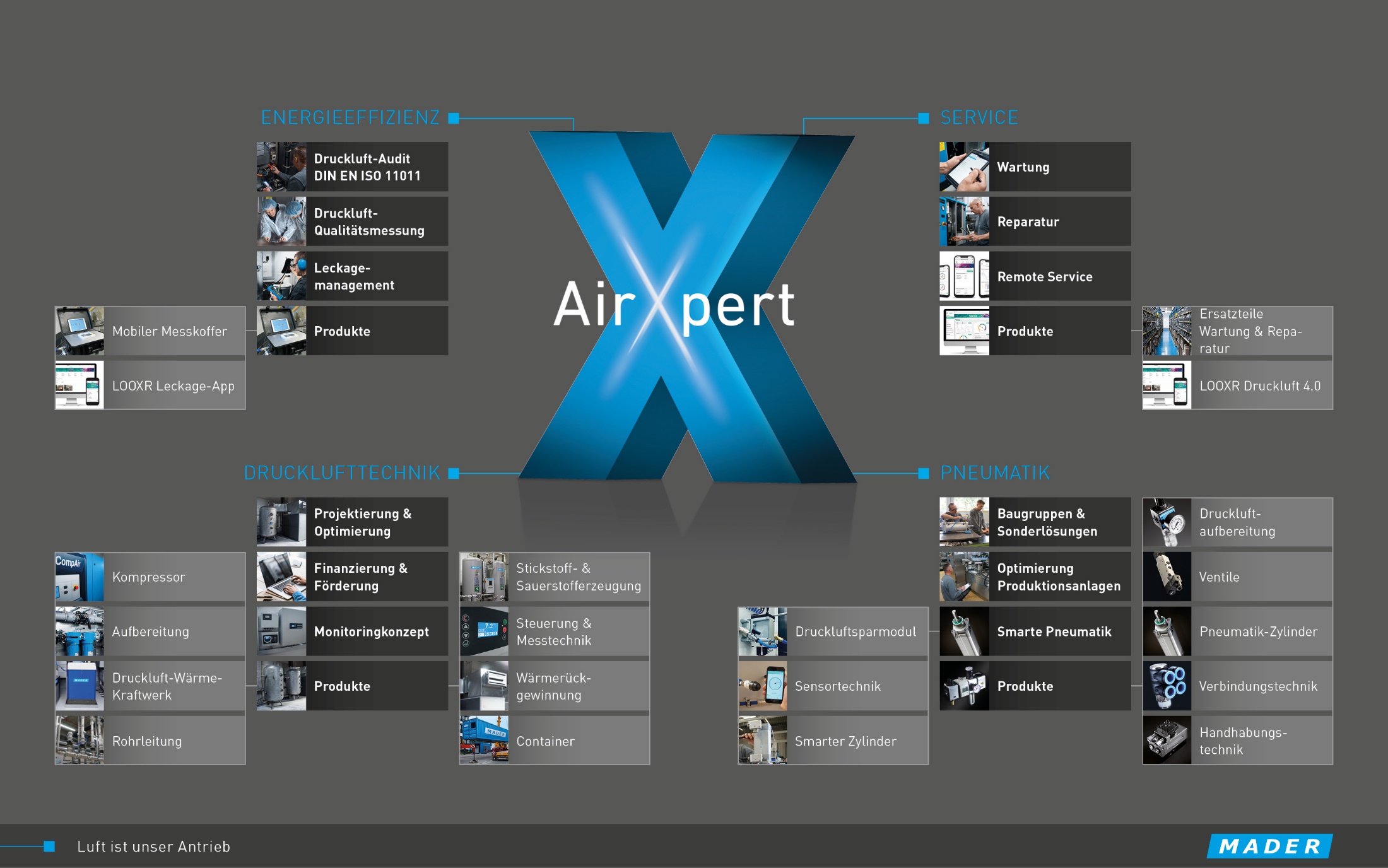 Produkte & Dienstleistungen
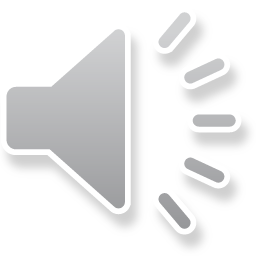 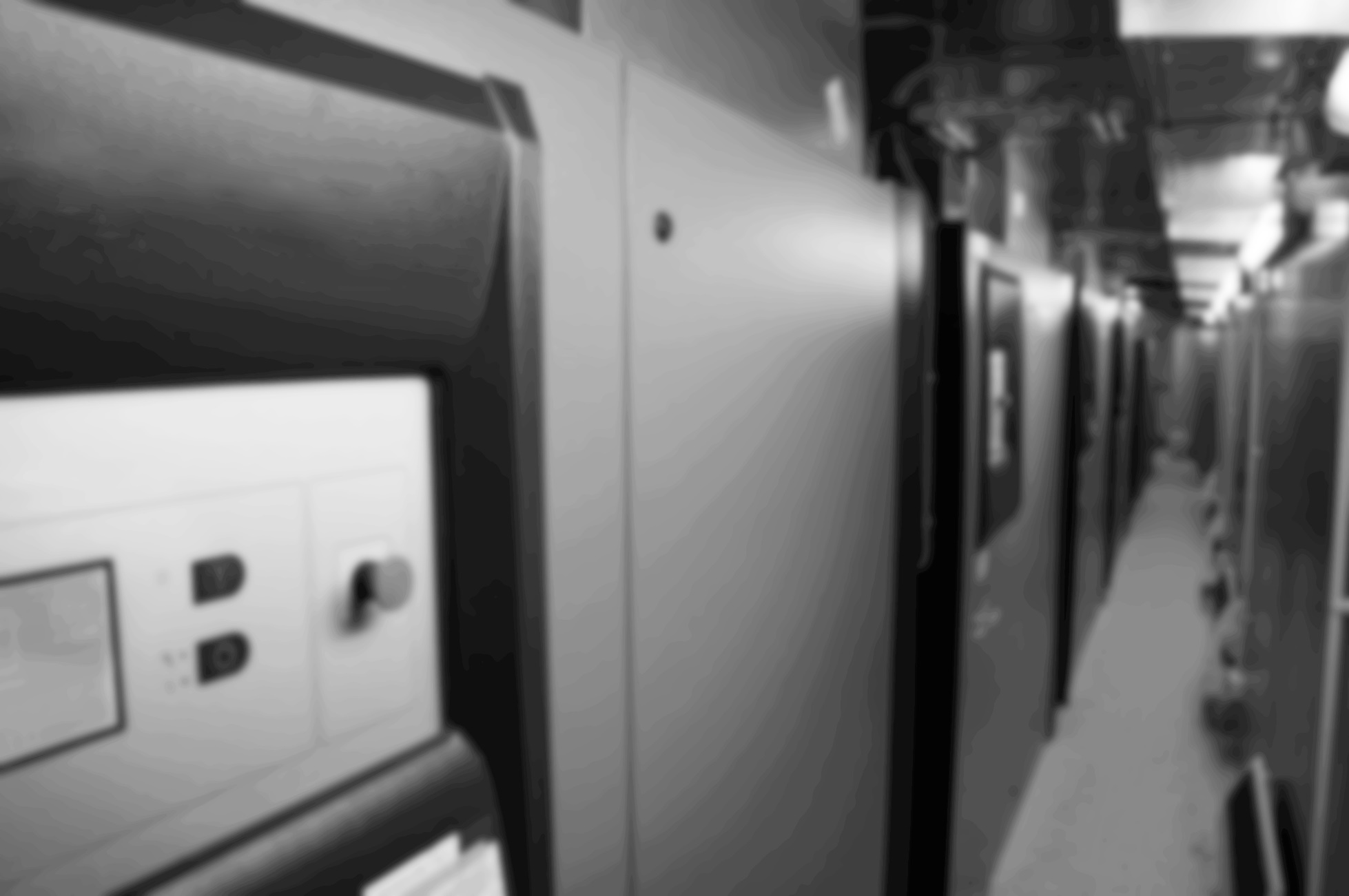 Warum sollte man sich dem Thema Druckluft widmen?
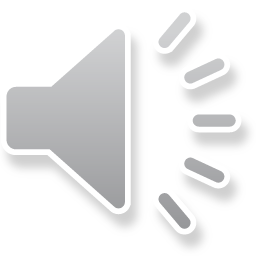 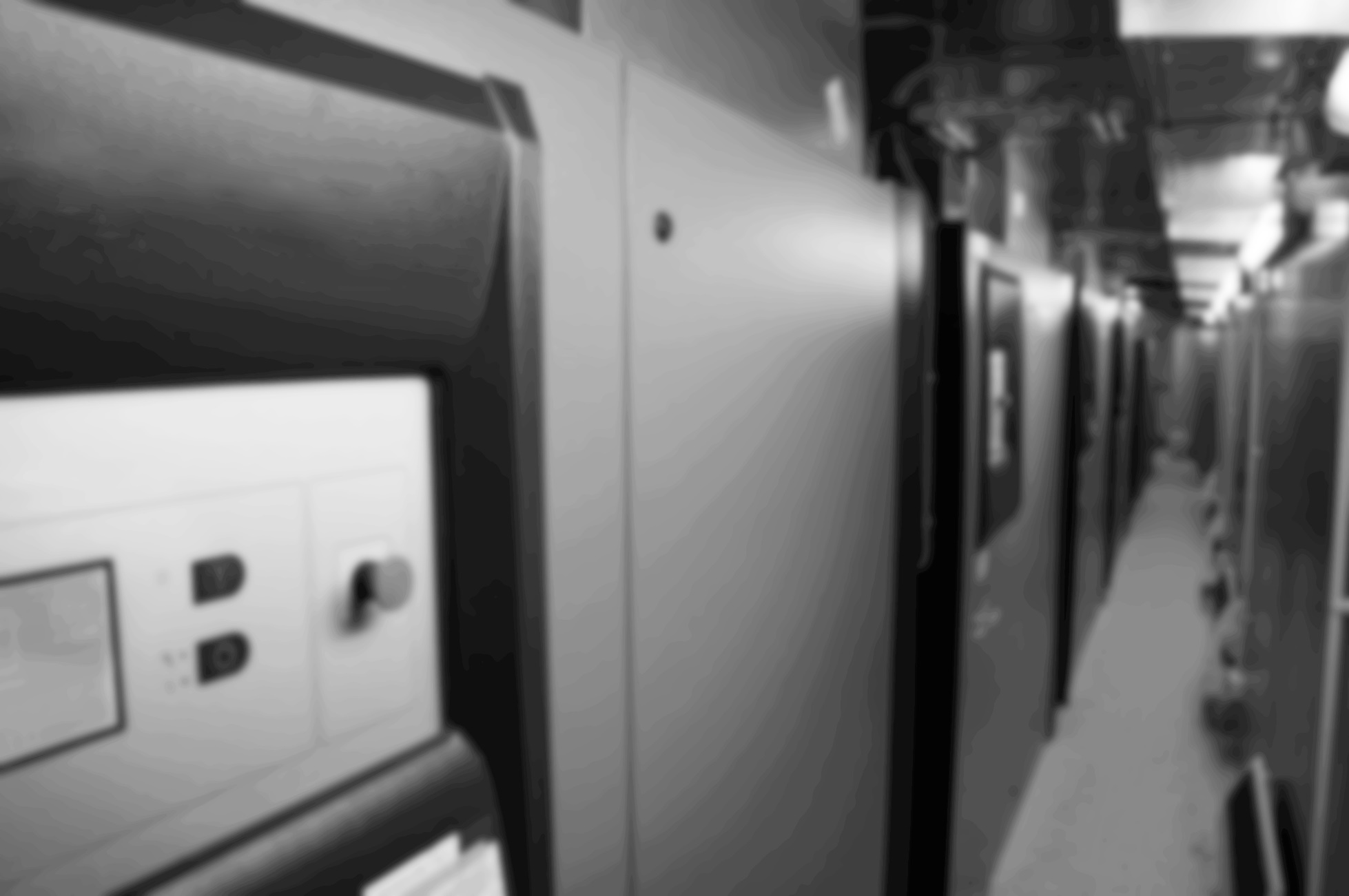 Druckluft und Industrie
Ca. 62.000 installierte Druckluftanlagen verbrauchen jährlich ca. 16 Milliarden kWh Strom.




Das Einsparpotenzial im Bereich Druckluft liegt bei 50 %.




Druckluft ist eine Energieform, die Unternehmen selbst produzieren und dadurch beeinflussen können.
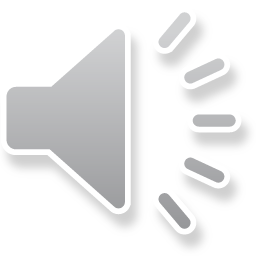 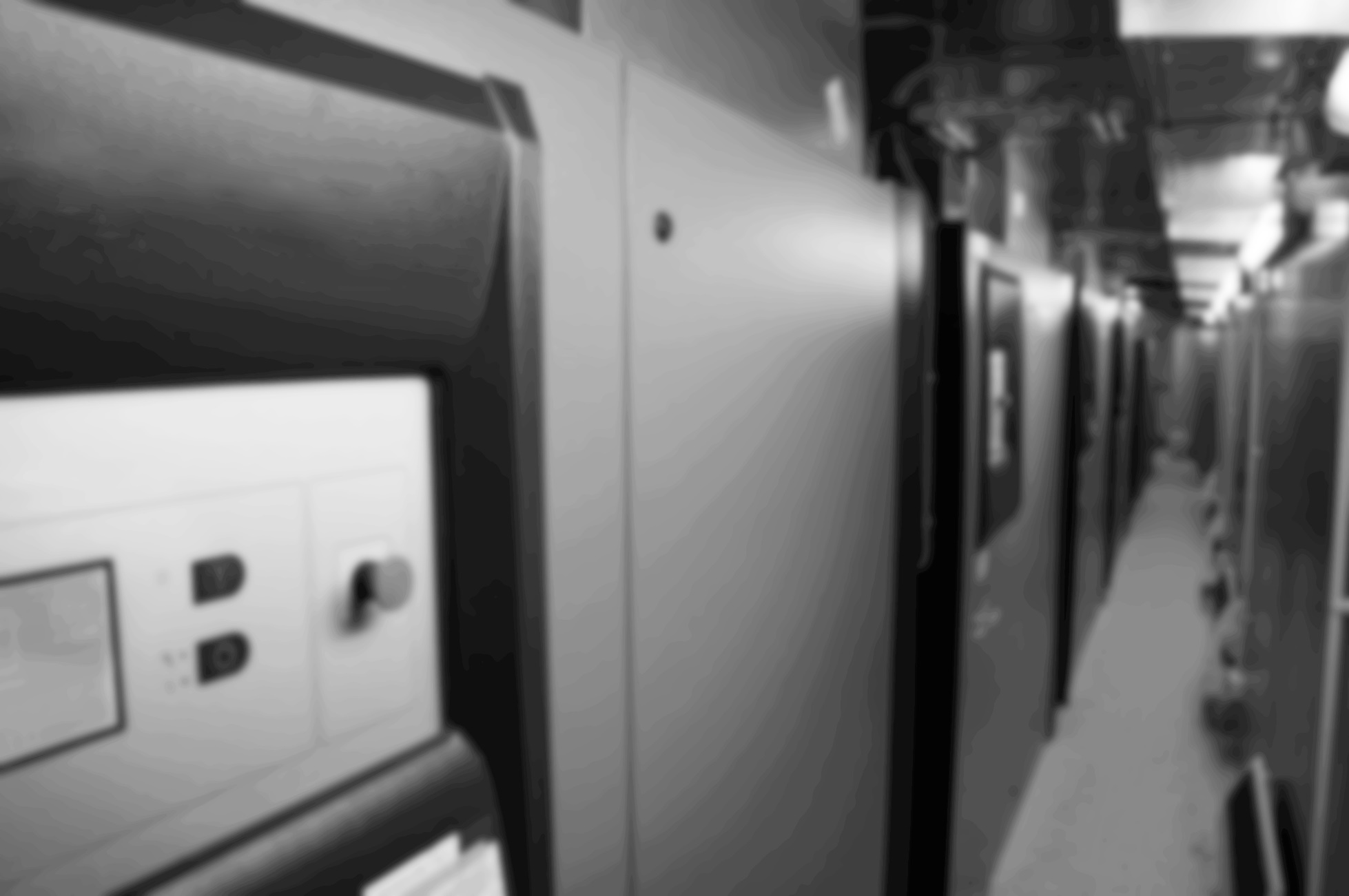 Welche Einsparpotenziale kennen Sie? Welche wurden bereits realisiert?
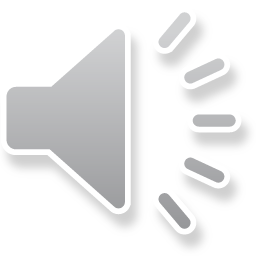 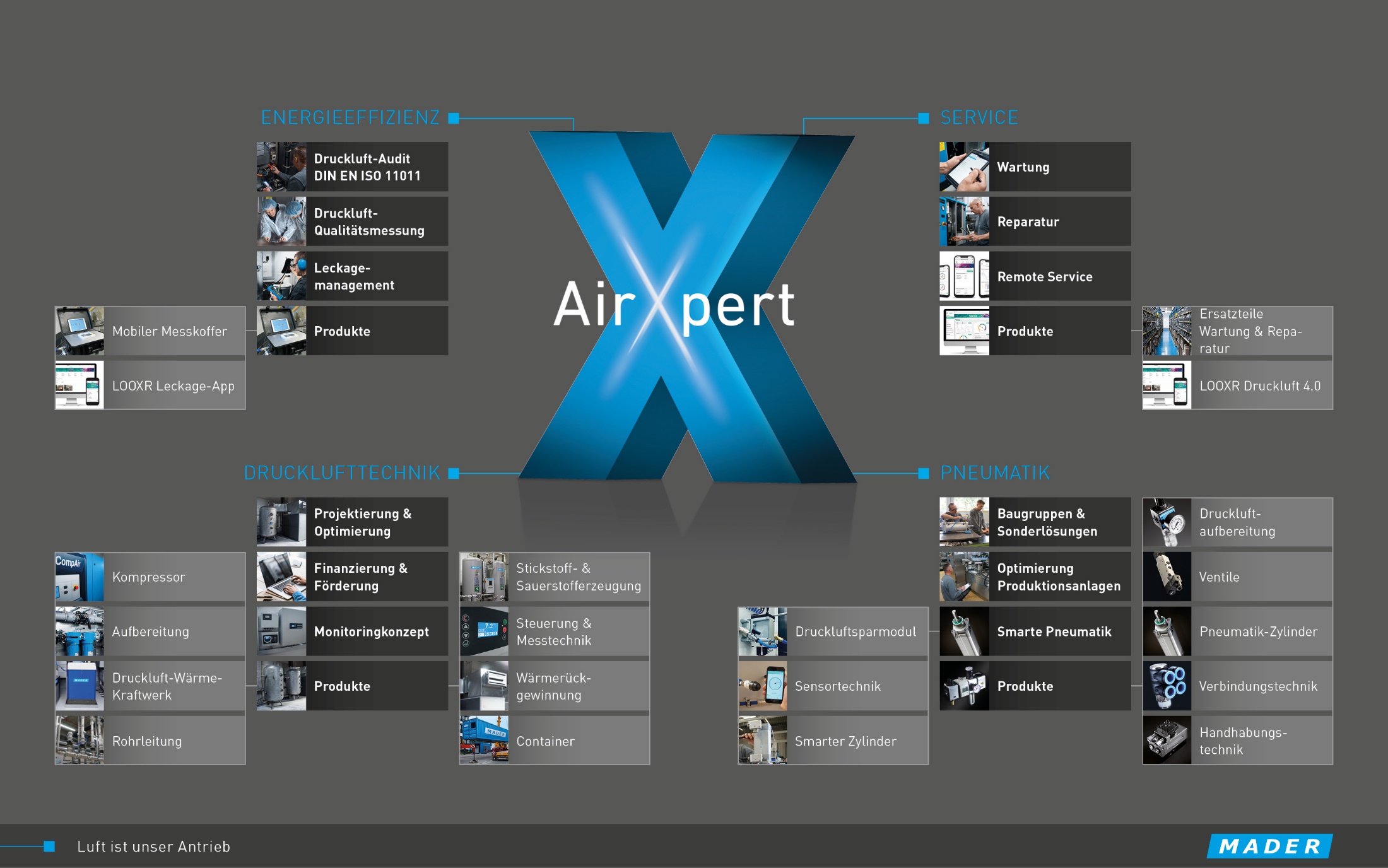 Einsparpotenziale Druckluft
30 %
15 %
50 %
2-5 %
2-5 %
2-5 %
20-40%
20-30%
20-50%
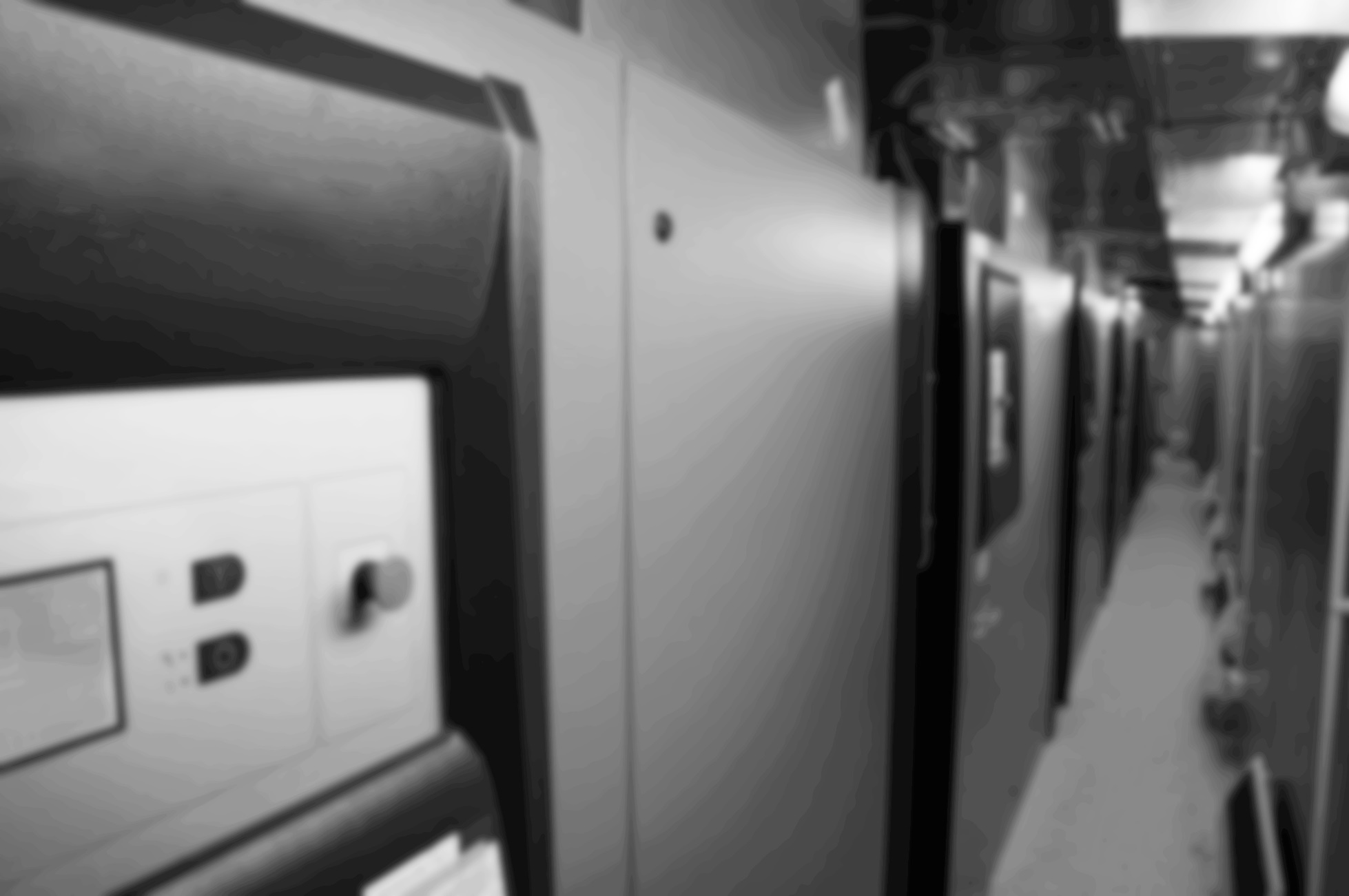 Welchen Herausforderungen sind Sie bei der Planung/Umsetzung begegnet?
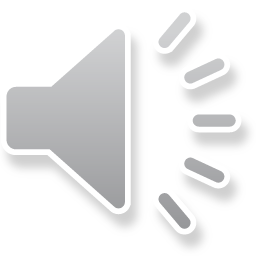 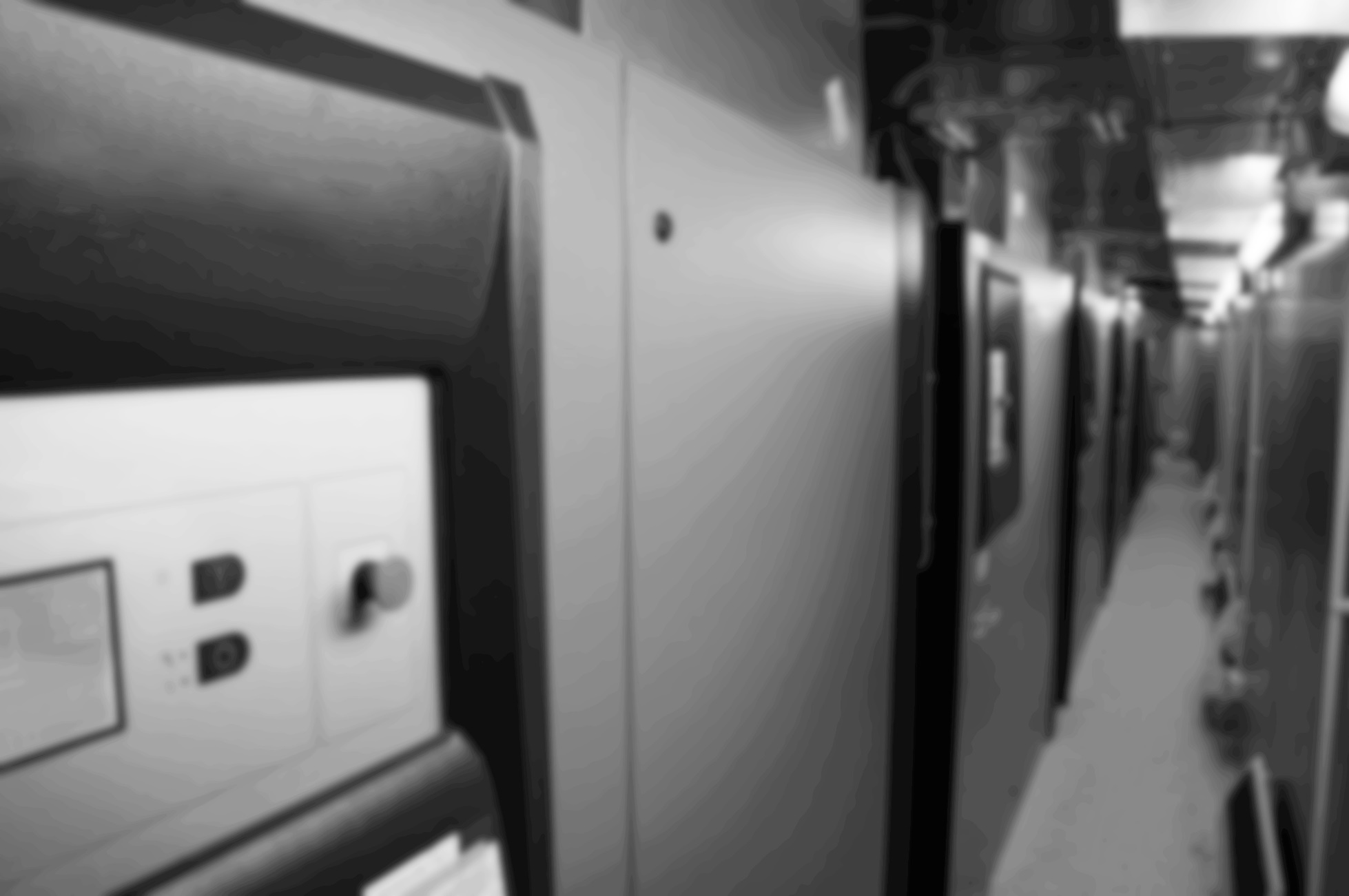 Herausforderungen der Druckluft
Herstellerabhängigkeit
Intransparent
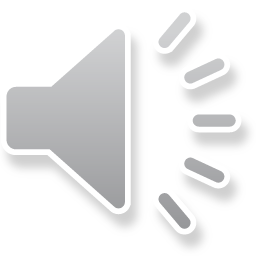 Investitionsabhängigkeit
Analog
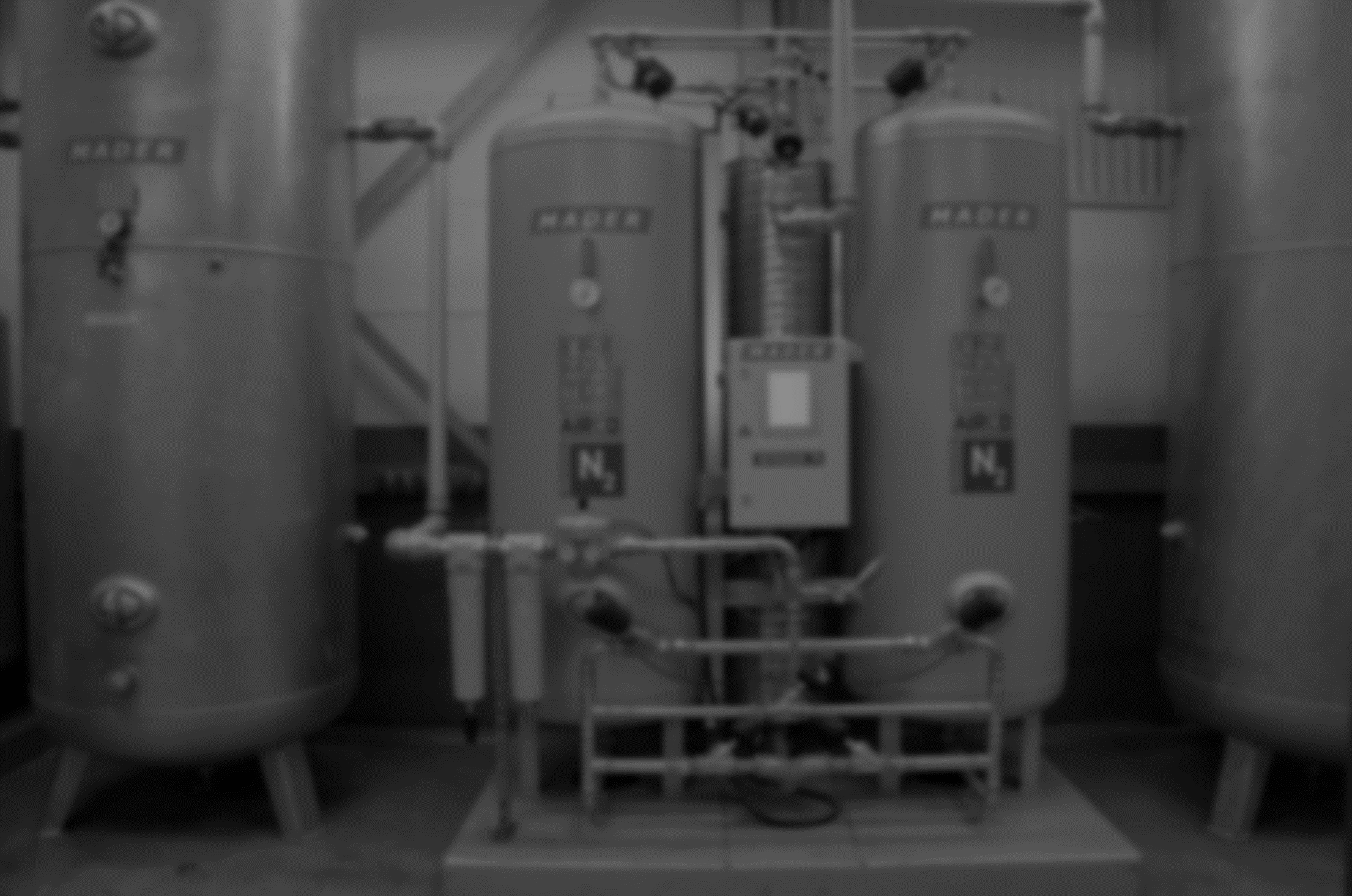 Lebenszykluskosteneiner Druckluftanlage
76%
Energiekosten
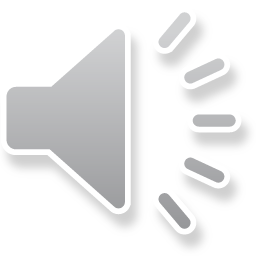 16%
Druckluftkosten laufen meist unter Gemeinkosten.
Investitionskosten
8%
Wartungskosten
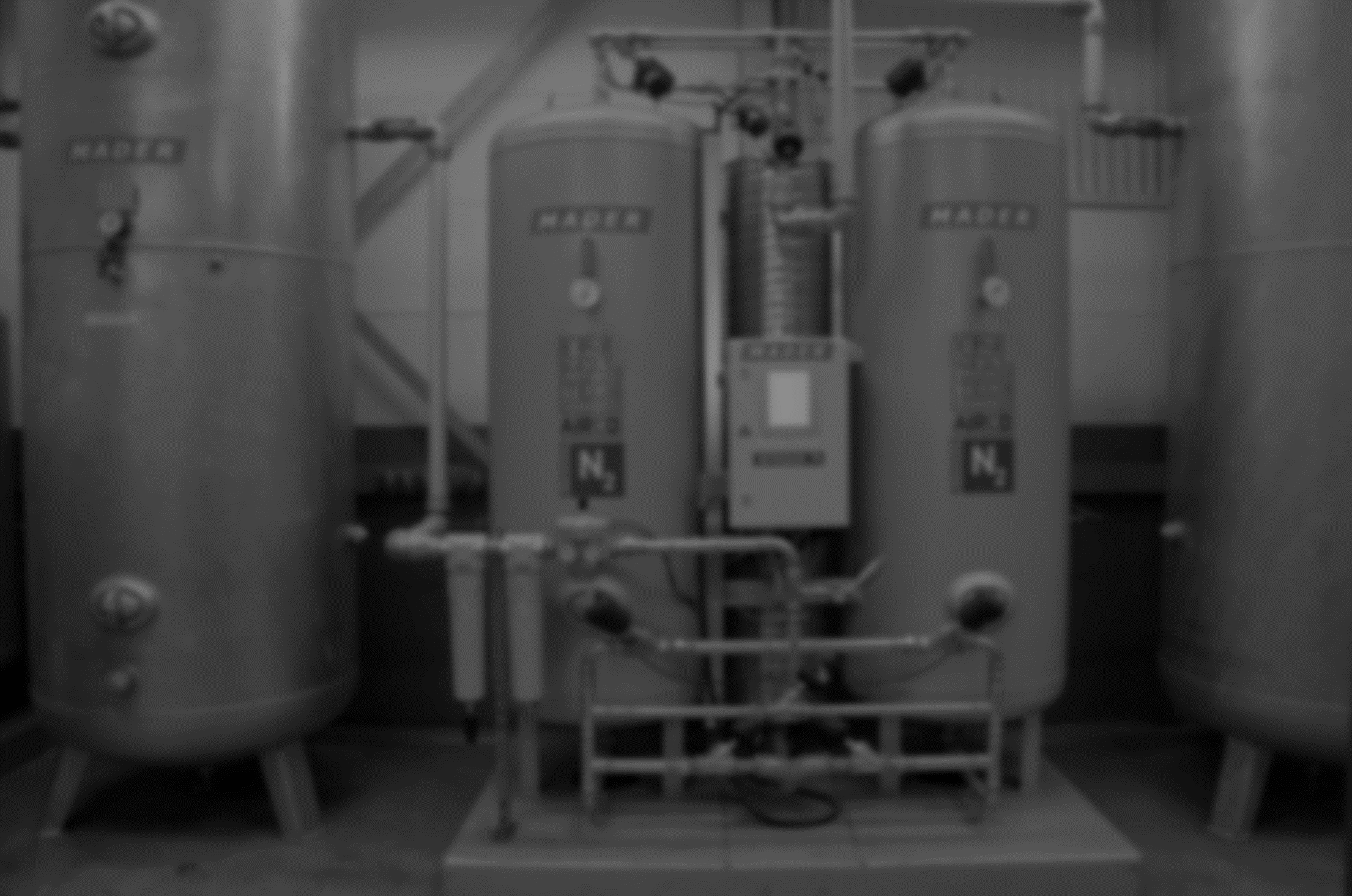 Lebenszykluskosteneiner Druckluftanlage
76%
Energiekosten
16%
Druckluftkosten laufen meist unter Gemeinkosten.
Investitionskosten
8%
Wartungskosten
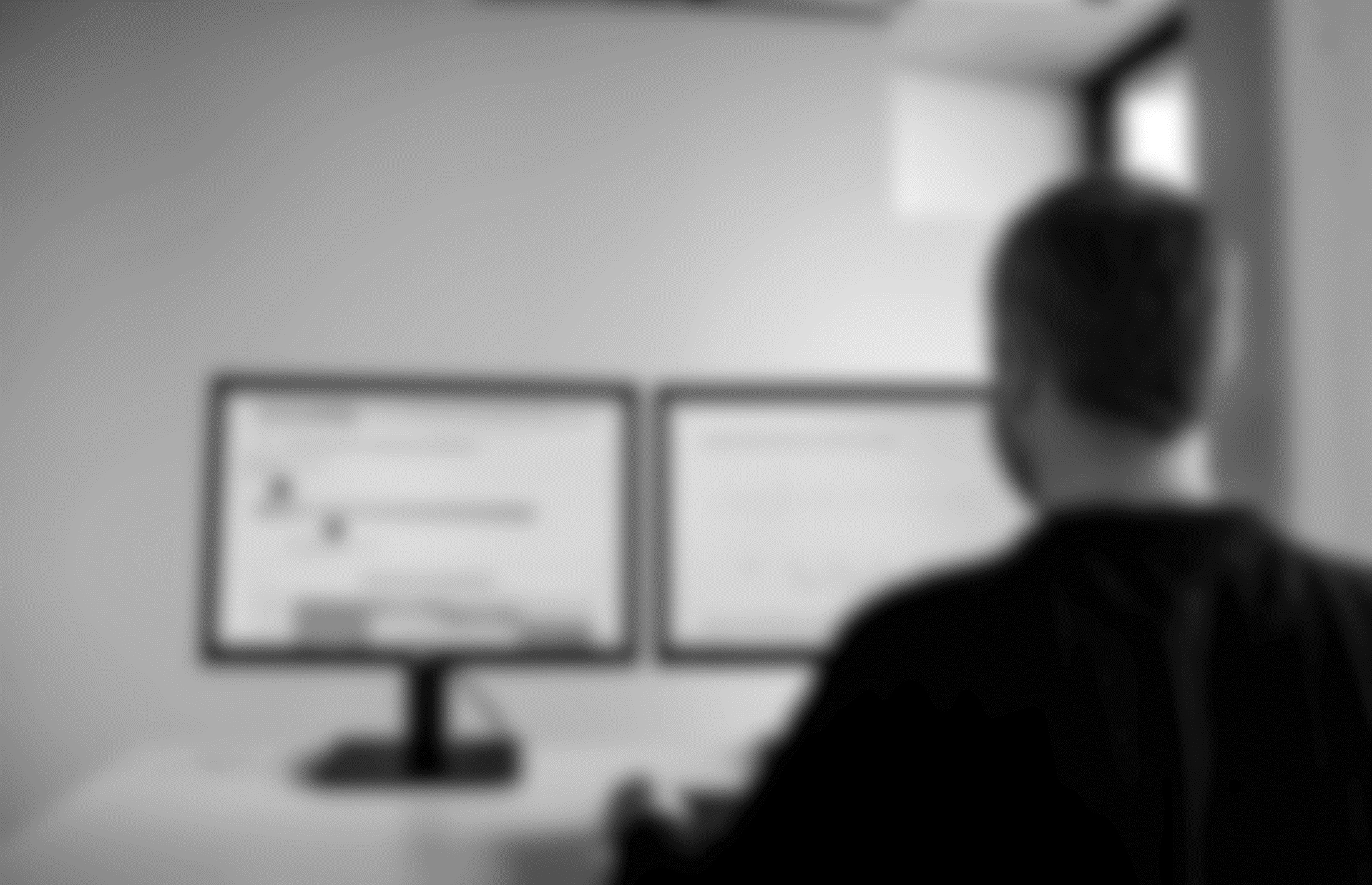 Mehr Transparenz durch Digitalisierung
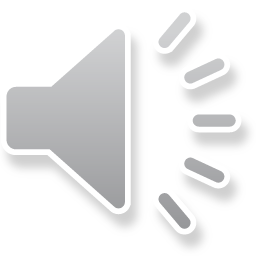 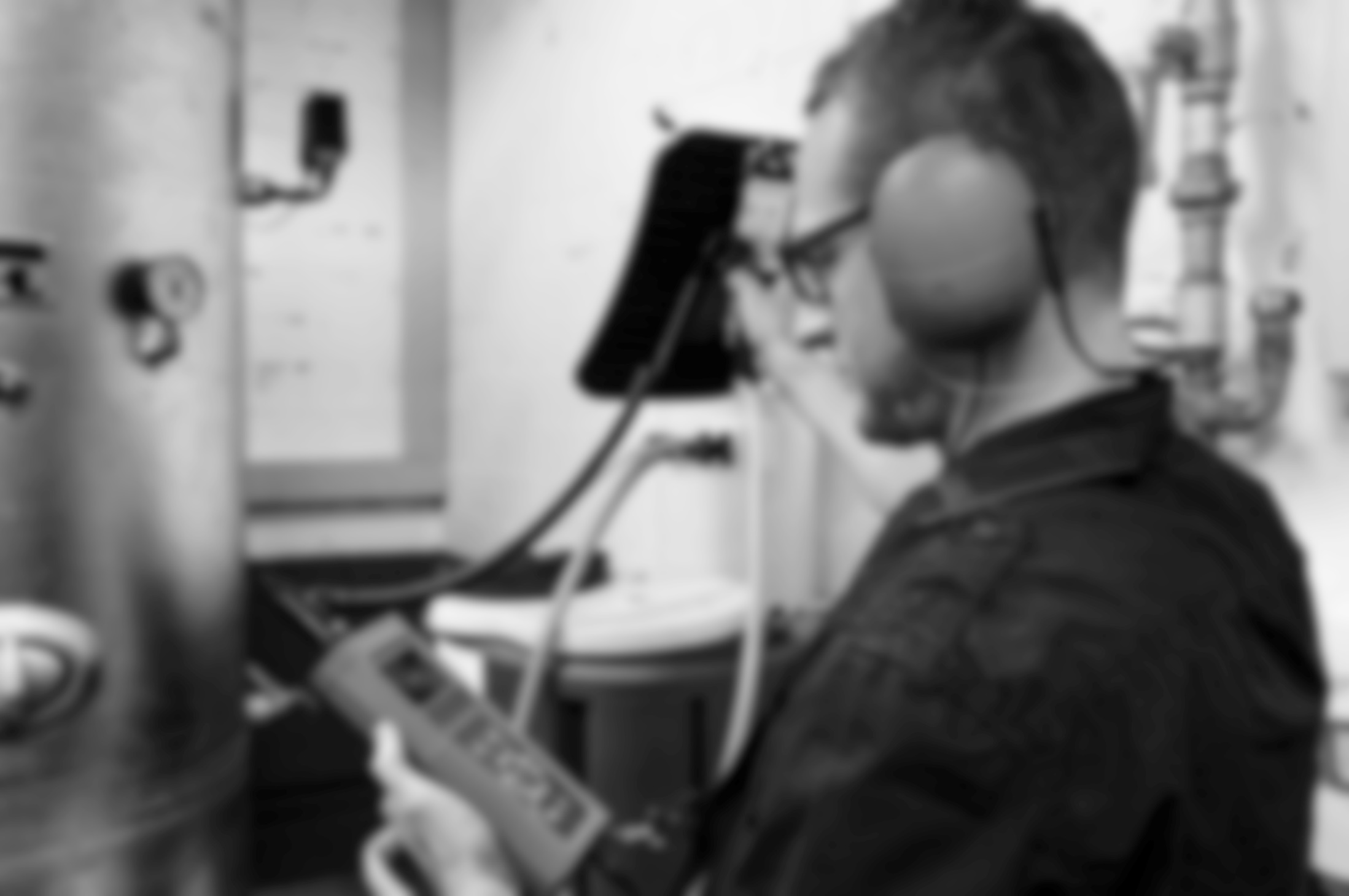 Technische Funktionsweise
Technische Funktionsweise
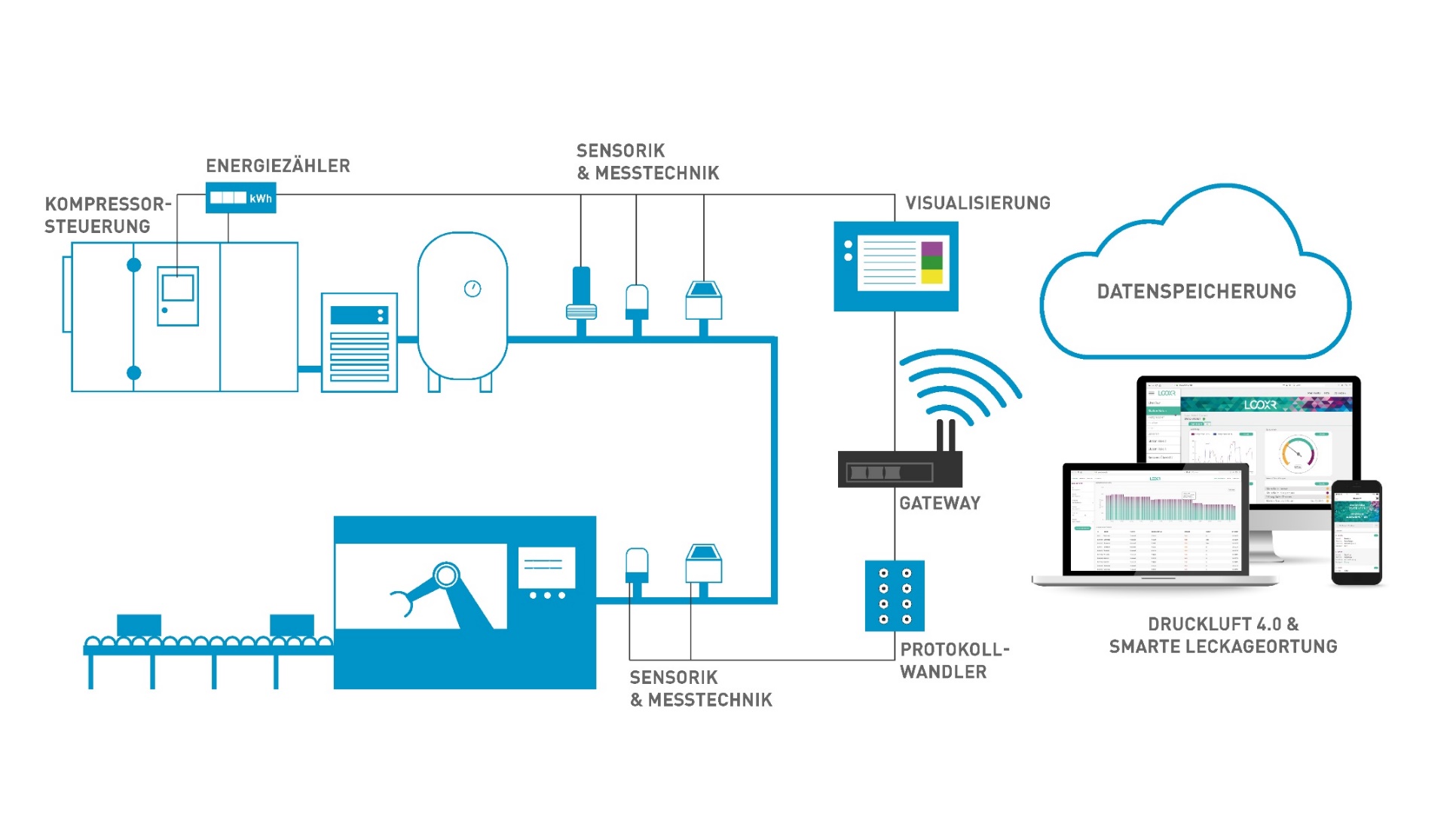 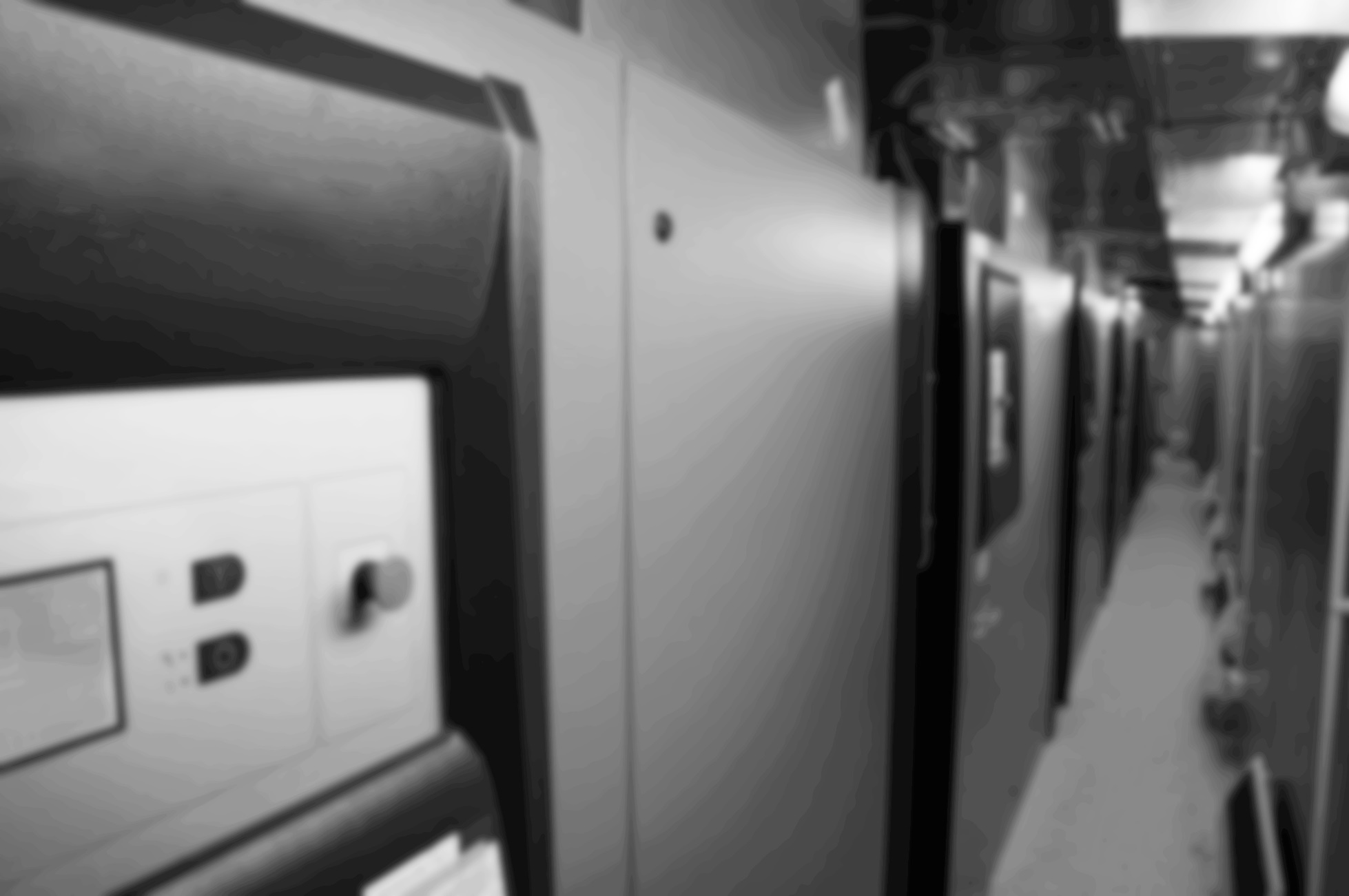 Welche Optimierungsmöglichkeiten/Potenziale bietet Digitalisierung?
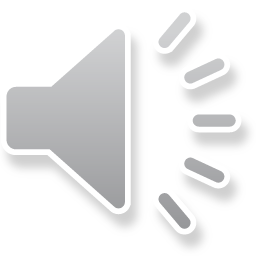 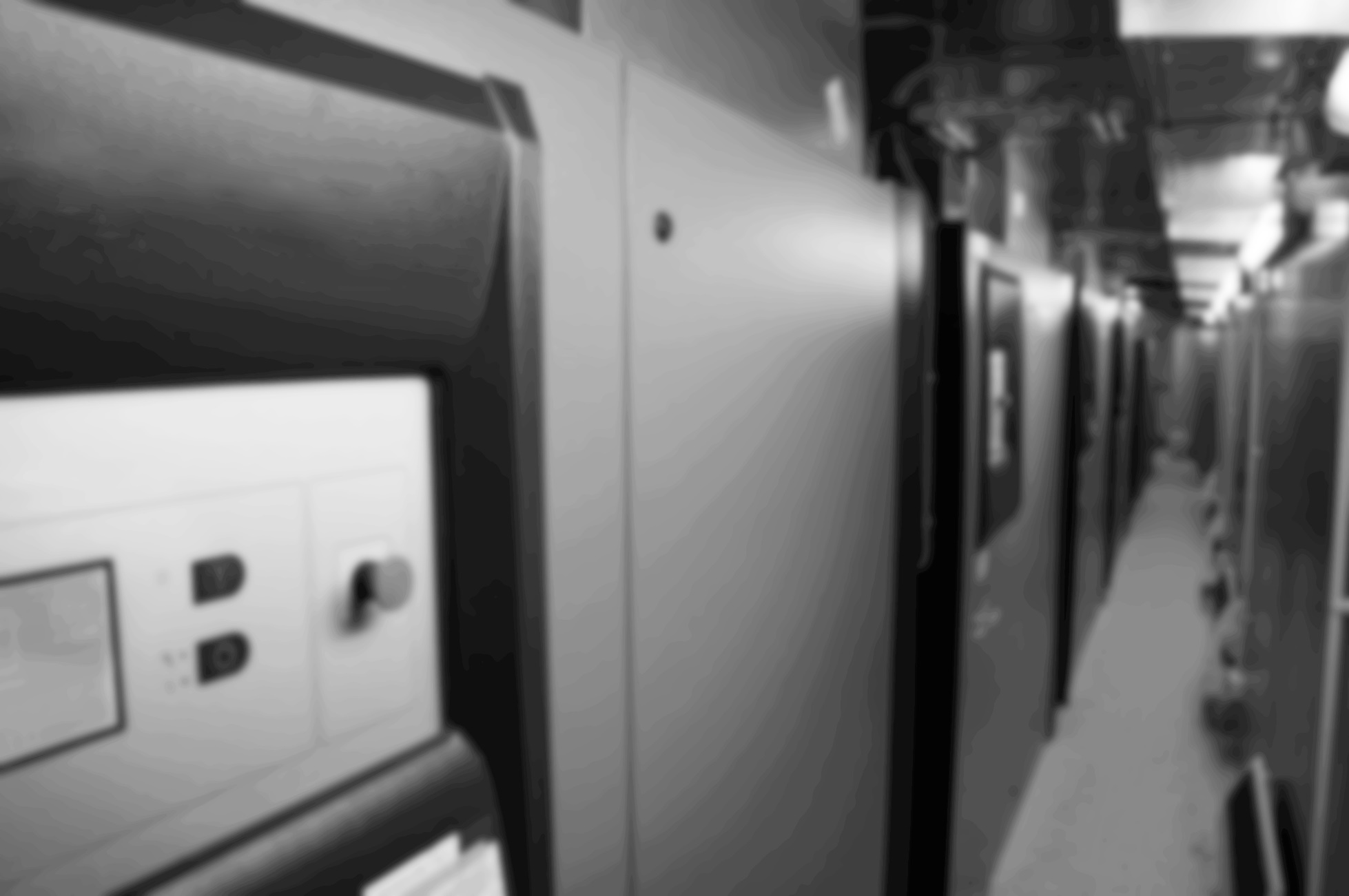 Druckluft 4.0Was ist möglich?
Condition Monitoring
Predictive Maintenance
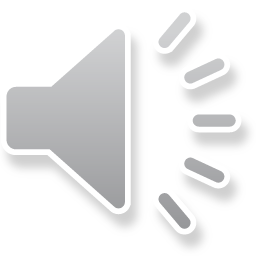 Analytics
Pay per Use
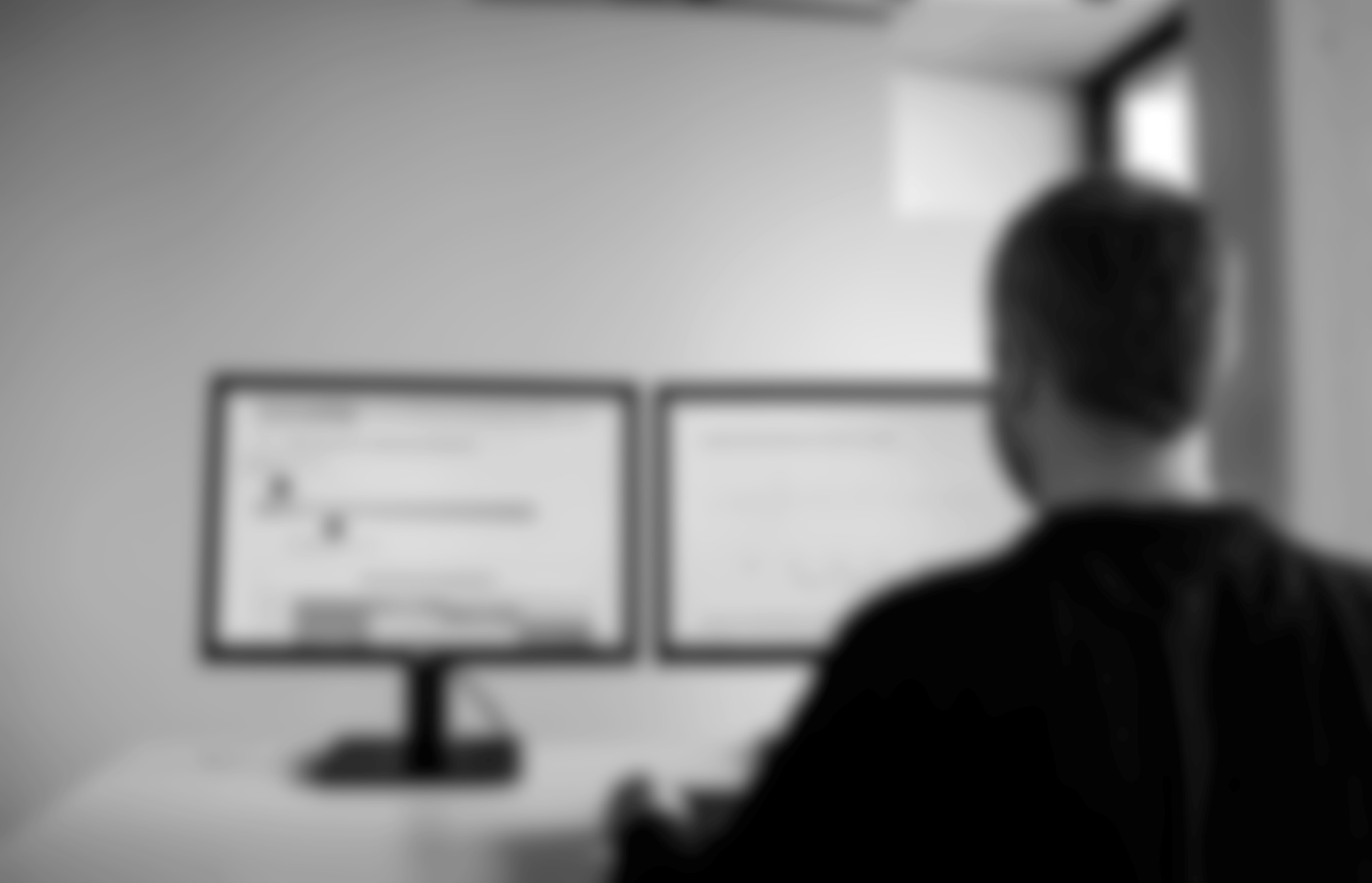 Welche Werte werden überwacht?
Betriebszustand Kompressor
Kompressortemperatur / Raumtemperatur
Druck
Volumenstrom
Betriebsstunden (Lastlauf/Leerlauf)
Betriebsstunden bis zur nächsten Wartung
Inkl. Warn-/Störmeldungen Kompressor für: Verdichtertemperatur und allgemeine Strömeldungen des Kompressors
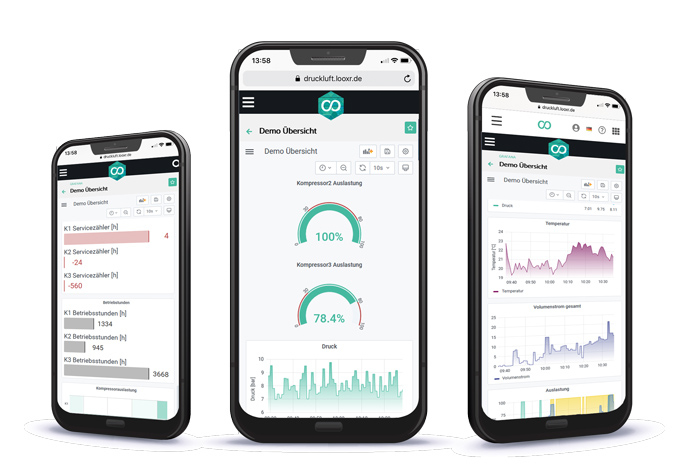 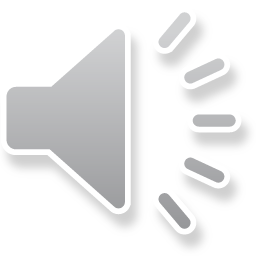 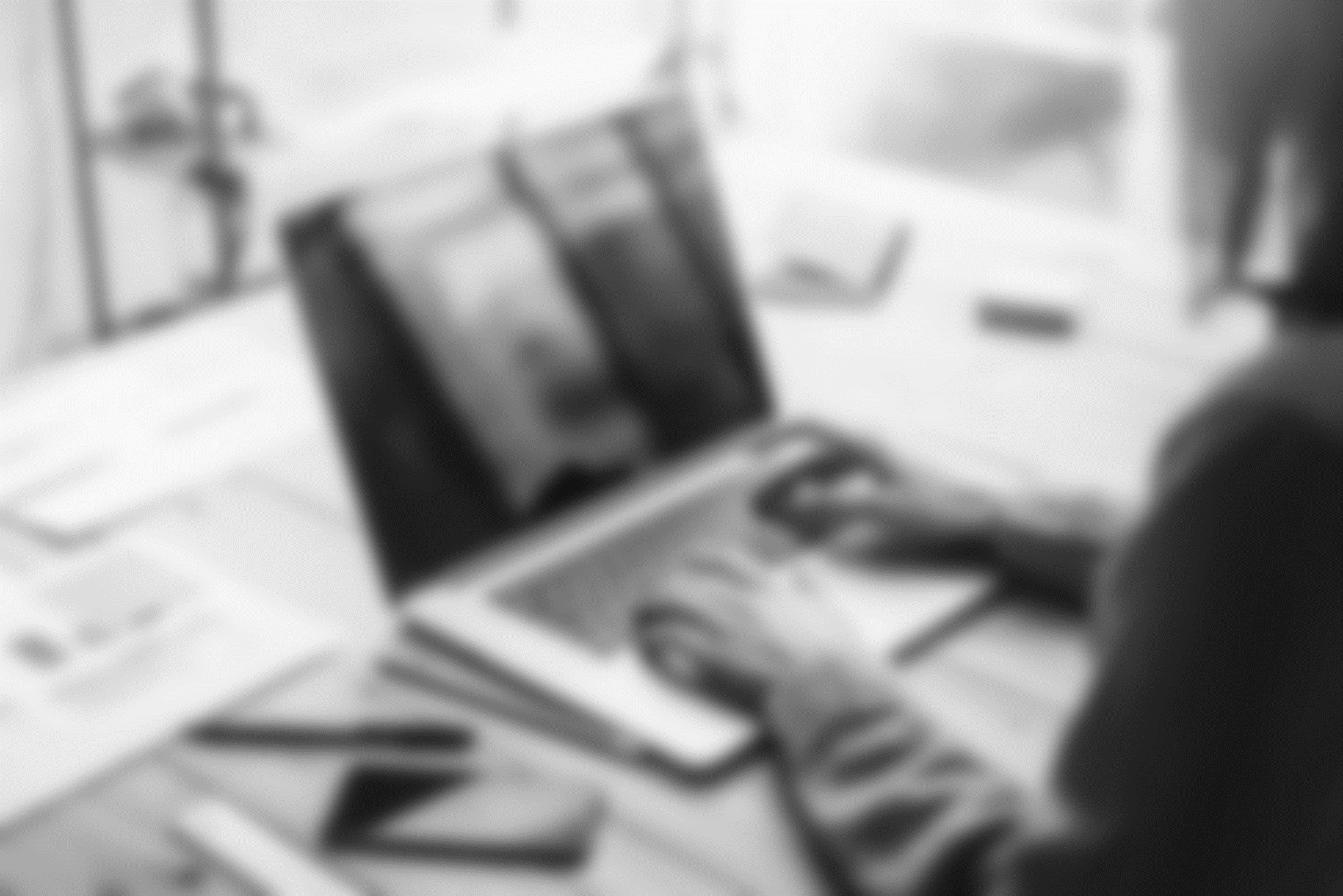 Was gibt es zu beachten?
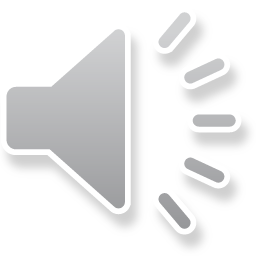 Rechtliche Vorgaben
Mitarbeiter
sensibilisieren
Unternehmerische Herausforderungen
Produktivitäts-steigerung
Kostenreduktion
Umweltfreundlicher
Individuell
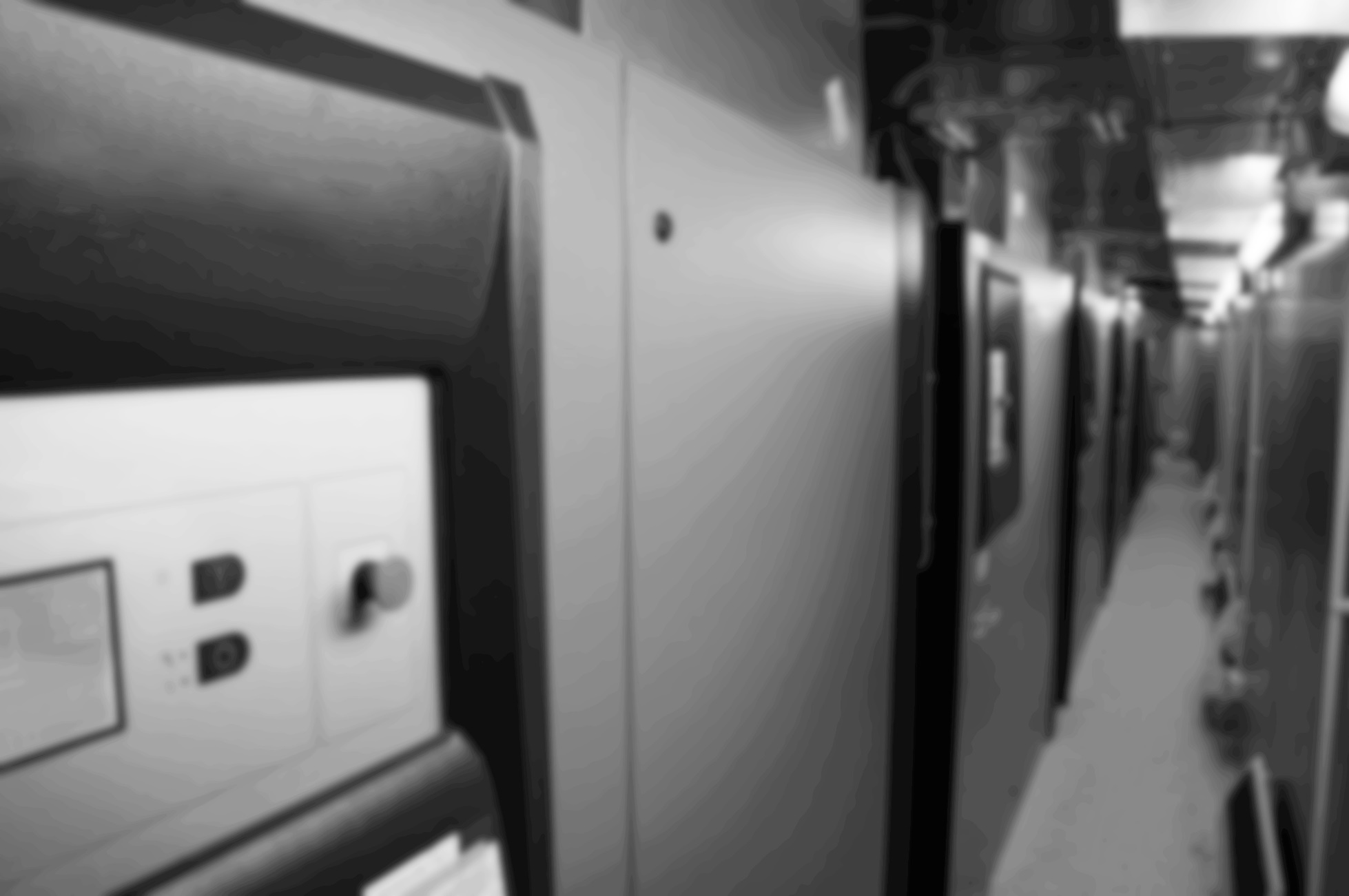 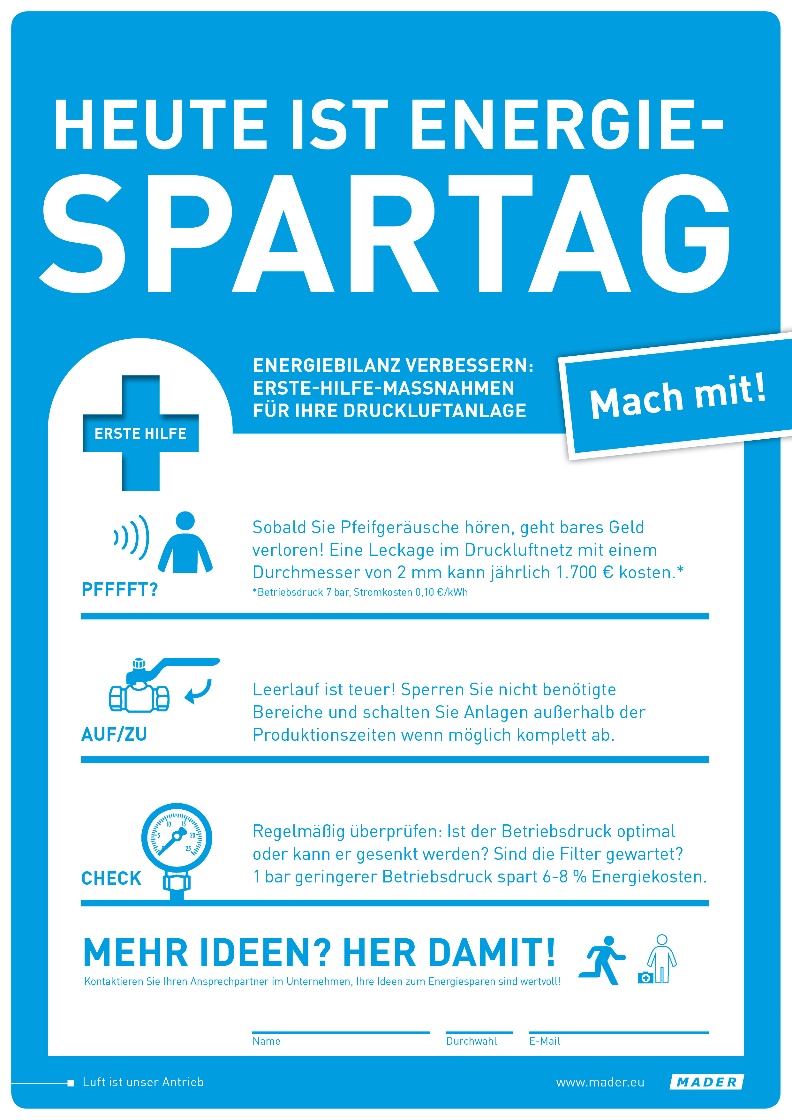 Mitarbeiter sensibilisieren
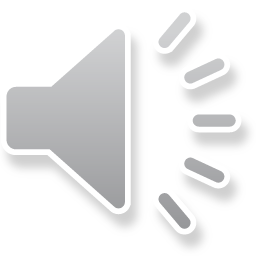 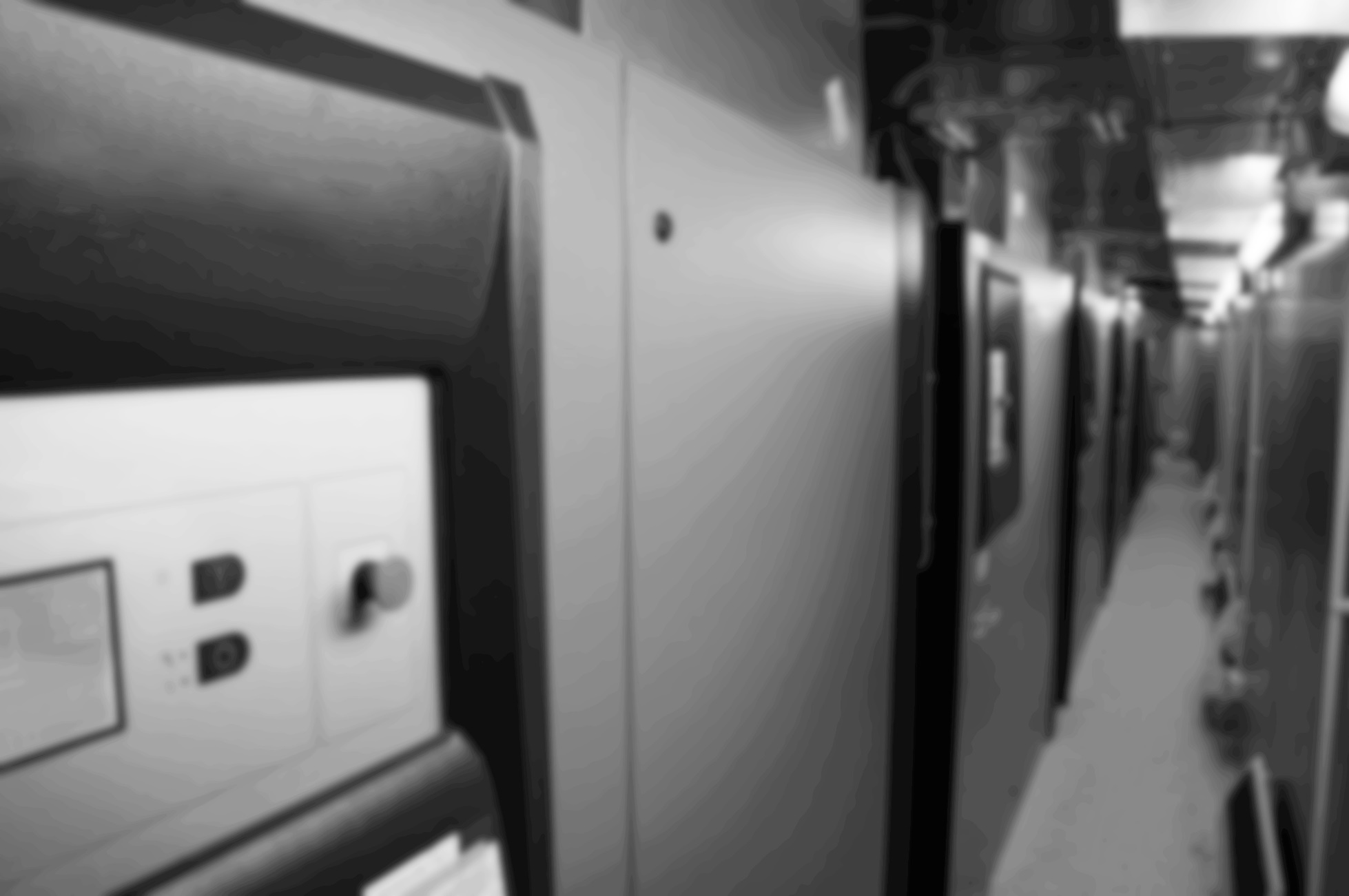 Rechtliche Vorgaben & Subventionen
Klimaneutralität
Digitalisierungsprämie BW
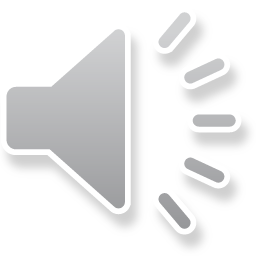 BAFA-Förderung
Energie-Audit DIN EN 16247-1
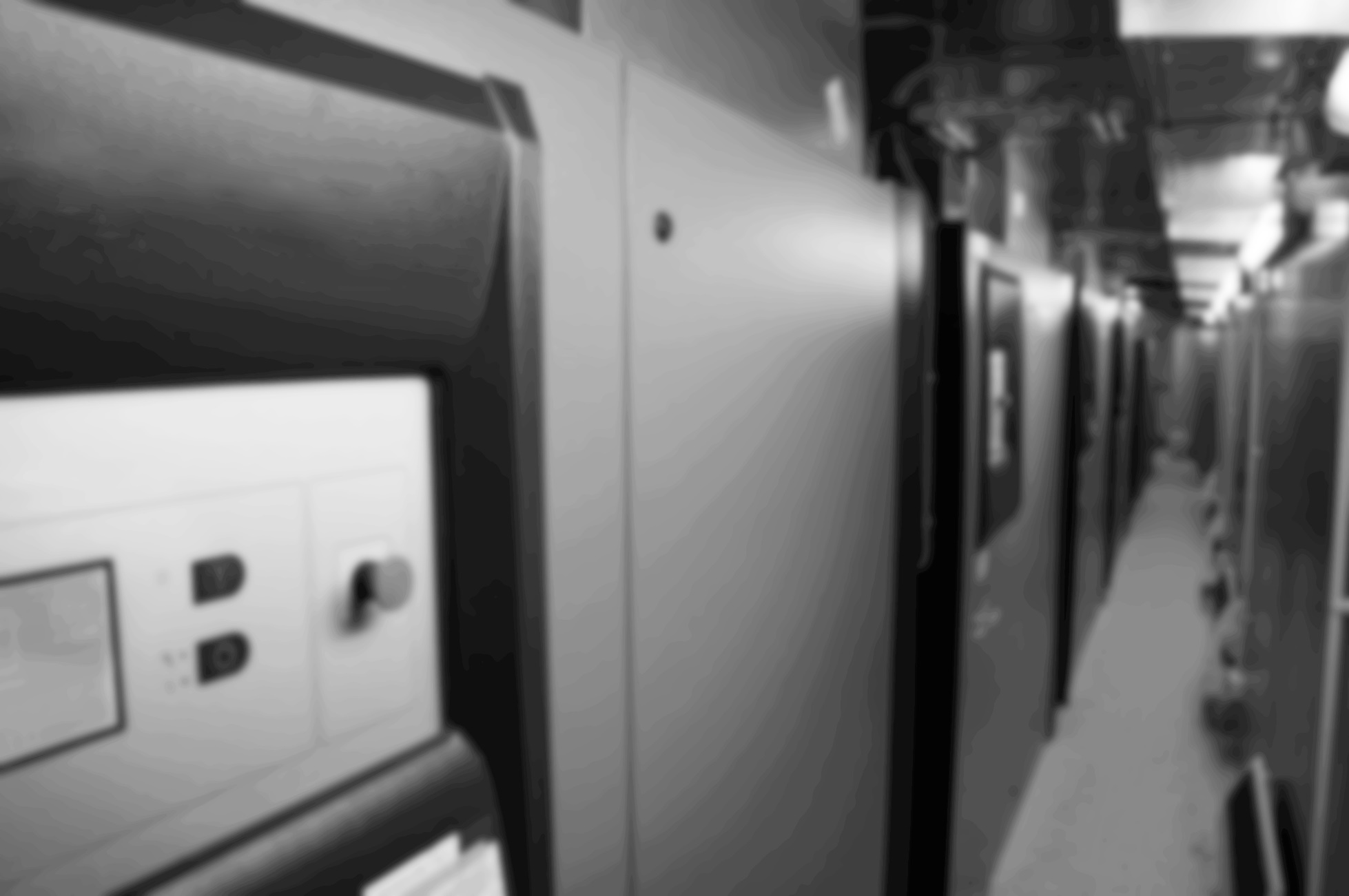 Bei Fragen oder für Test-Zugänge kommen Sie gerne auf mich zu.










Stefanie Kästle
Geschäftsführerin
TELEFON: 0711 - 79 72 111
E-MAIL: stefanie.kaestle@mader.eu
MADER AirXpert- discover your innovative solution.
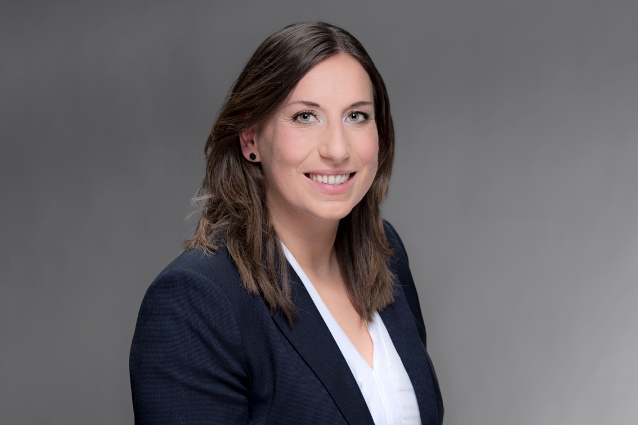 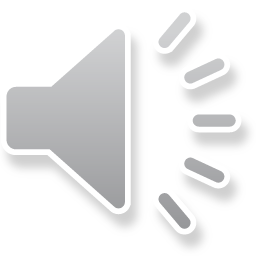